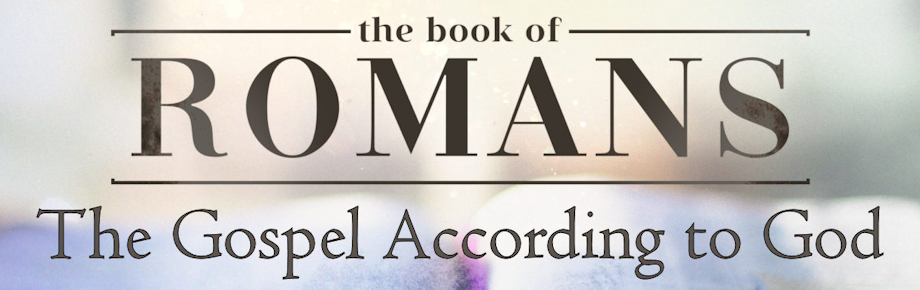 The Believer’s Comfort
Romans 8:28 (Part 1)
Sunday, July 13, 2025
Romans 8:26-28
26 In the same way the Spirit also helps our weakness; for we do not know how to pray as we should, but the Spirit Himself intercedes for us with groanings too deep for words; 27 and He who searches the hearts knows what the mind of the Spirit is, because He intercedes for the saints according to the will of God. 28 And we know that God causes all things to work together for good to those who love God, to those who are called according to His purpose.
Isaiah 40:27
Why do you say, O Jacob, and assert, O Israel, "My way is hidden from the LORD, And the justice due me escapes the notice of my God"?
Psalms
Psalm 10:1 - Why do You stand afar off, O LORD? Why do You hide Yourself in times of trouble? (Unknown Psalmist)
Psalm 44:24 - Why do You hide Your face And forget our affliction and our oppression? (The Sons of Korah)
Psalm 89:46 - How long, O LORD? Will You hide Yourself forever? Will Your wrath burn like fire? (Ethan the Ezrahite)
Westminster Confession of Faith
18.4
True believers may have the assurance of their salvation divers [many] ways shaken, diminished, and intermitted [temporarily interrupted]…by God's withdrawing the light of His countenance, and suffering even such as fear Him to walk in darkness and to have no light.
Romans 8:28
NASB95 - And we know that God causes all things to work together for good to those who love God, to those who are called according to His purpose. (NASB95)
LSB - And we know that for those who love God all things work together for good, for those who are called according to His purpose.
EKG - And we have known and know that for those loving God, for those, all things work together for good, for those who, according to [God’s] purpose/design, are the called [divinely summoned ones].
Outline of Romans 8:28
The certainty of God’s promise
We have known and know…(28a)

The constituents of God’s promise
…that for those loving God; for those who, according to [God’s] purpose/design, are the called [divinely summoned ones]. (28b, e)

The comprehensiveness of God’s promise
…for those, all things…(28c)

The course of God’s promise
…work together for good…(28d)
For those who are loving God and called according to His purpose, all things work together for good.
The Believer’s Comfort (Romans 8:28)
The certainty of God’s promise (8:28a)
And we have known and know…
D. Martyn Lloyd-Jones
He is a man who can be certain about the ultimate even when he is most uncertain about the immediate.
The Believer’s Comfort (Romans 8:28)
The certainty of God’s promise (8:28a)
The constituents of God’s promise (8:28b, e)
The subjective limit for the constituents
…that for those loving God… (28b)
What does it mean to be loving God?
A sincere love for God worships Him as He has revealed Himself (Exodus 20:3-5)
A sincere love for God recognizes it has been first enabled to love by God. (1 John 4:19)
A sincere love for God keeps as its primary focus His Person and nature. (1 John 2:15)
A sincere love for God changes our affections (Mark 12:30)
The Believer’s Comfort (Romans 8:28)
The certainty of God’s promise (8:28a)
The constituents of God’s promise (8:28b, e)
The subjective limit for the constituents
The objective limit for the constituents
…for those who, according to [God’s] purpose/design, are the called [divinely summoned ones] (28e)
Applications
If you are loving God and called according to His purpose, then you will want to know Him; to know Him more; to know Him more desperately (Psalm 73:25).
If you are loving God and called according to His purpose, you will long to see sin in your life set aside and to hear from Him through His Word. (1 Peter 2:1-3)
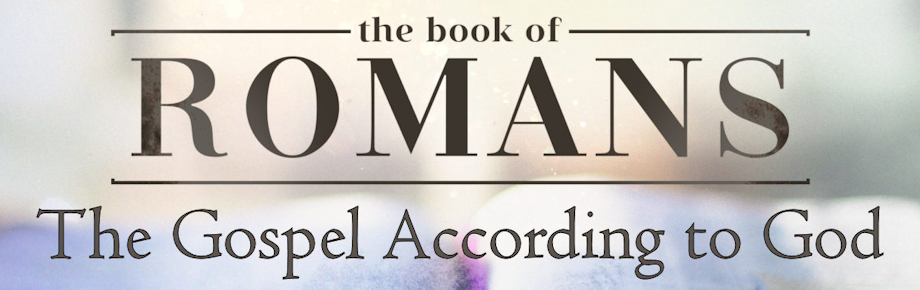 The Believer’s Comfort
Romans 8:28 (Part 1)
Sunday, July 13, 2025